Pop Quiz!
1D Kinematics
Vectors & Relative Motion2D Kinematics
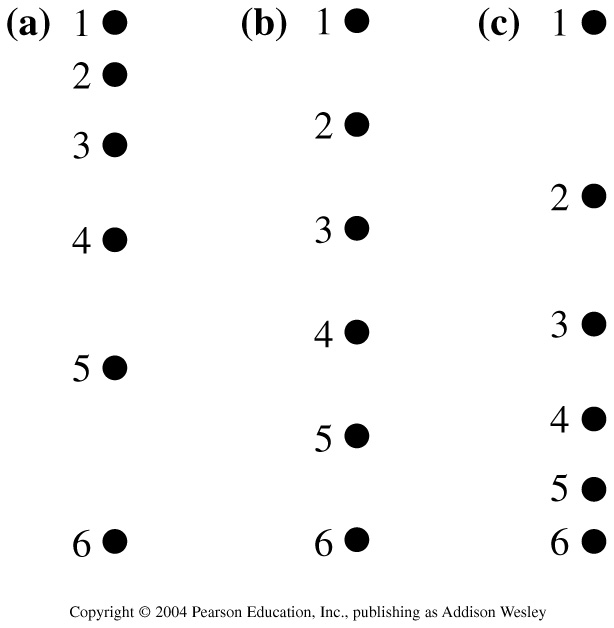 Three motion diagrams are shown. Which is a dust particle settling to the floor at constant speed, which is a ball dropped from the roof of a building, and which is a descending rocket slowing to make a soft landing on Mars?
A. (a) is dust, (b) is ball, (c) is rocket 
B. (a) is ball, (b) is dust, (c) is rocket
C. (a) is rocket, (b) is dust, (c) is ball
D. (a) is rocket, (b) is ball, (c) is dust
E. (a) is ball, (b) is rocket, (c) is dust
[Speaker Notes: STT1.2]
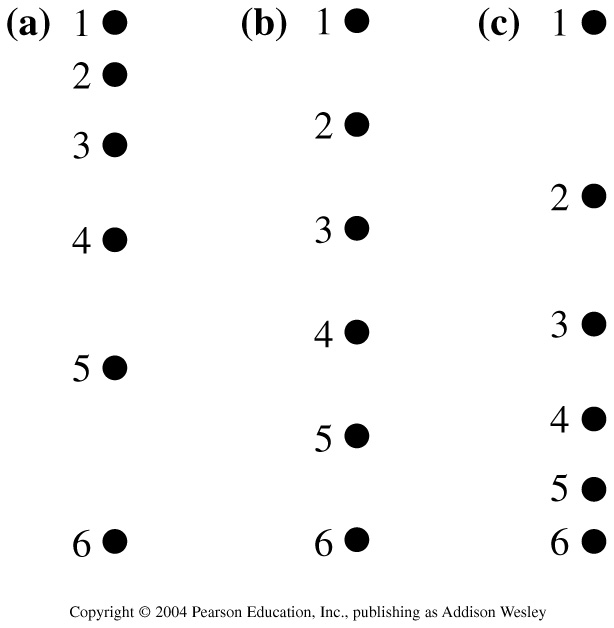 Three motion diagrams are shown. Which is a dust particle settling to the floor at constant speed, which is a ball dropped from the roof of a building, and which is a descending rocket slowing to make a soft landing on Mars?
A. (a) is dust, (b) is ball, (c) is rocket 
B. (a) is ball, (b) is dust, (c) is rocket
C. (a) is rocket, (b) is dust, (c) is ball
D. (a) is rocket, (b) is ball, (c) is dust
E. (a) is ball, (b) is rocket, (c) is dust
[Speaker Notes: STT1.2]
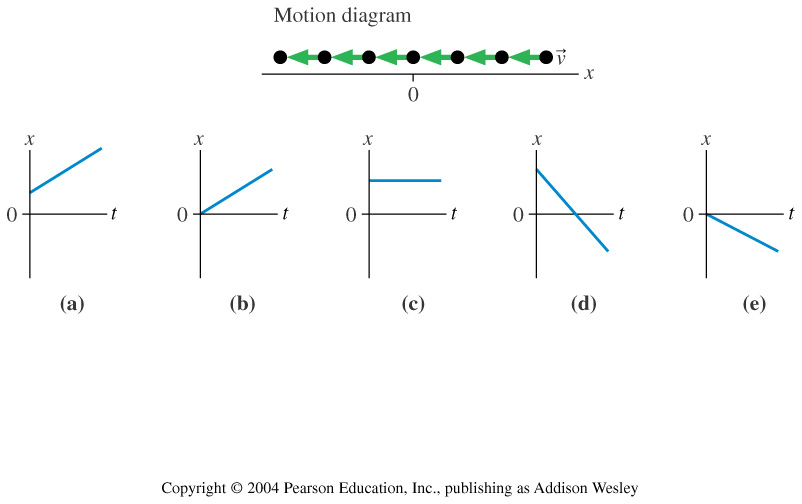 Which position-versus-time graph represents the motion shown in the motion diagram?
[Speaker Notes: STT2.1]
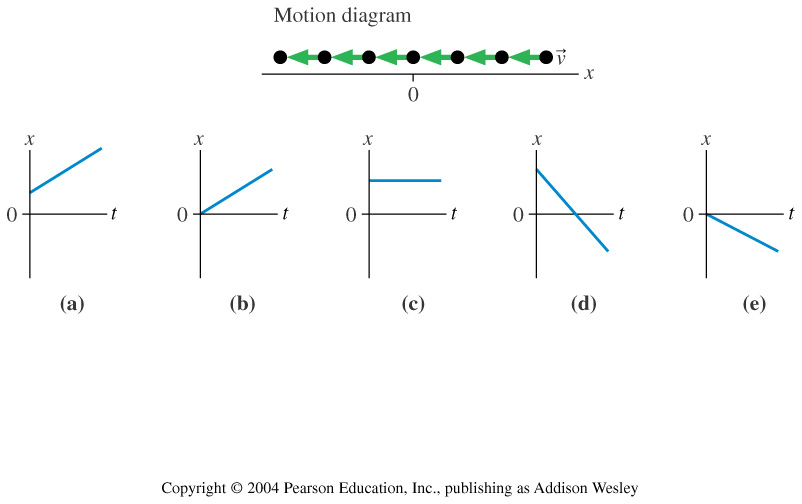 Which position-versus-time graph represents the motion shown in the motion diagram?
[Speaker Notes: STT2.1]
Which velocity-versus-time graph goes with this position-versus-time graph on the left?
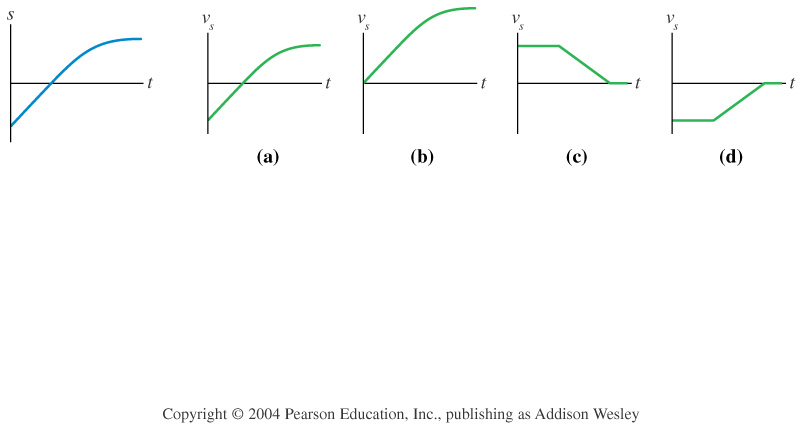 [Speaker Notes: STT2.2]
Which velocity-versus-time graph goes with this position-versus-time graph on the left?
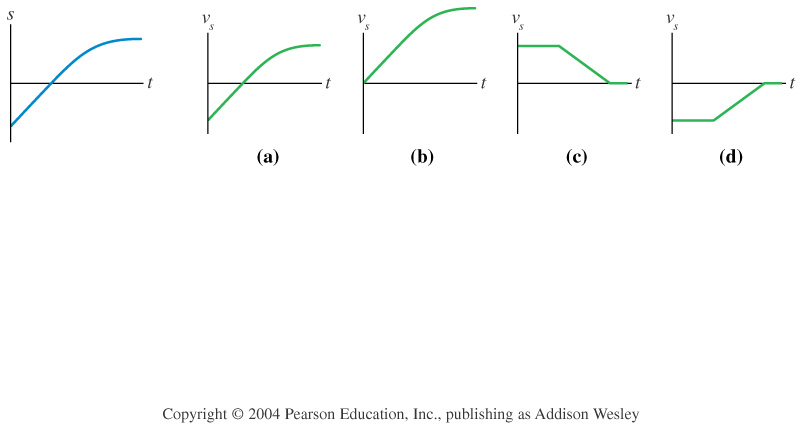 [Speaker Notes: STT2.2]
Which position-versus-time graph goes with this velocity-versus-time graph on the left? The particle’s position at ti = 0 s is xi = –10 m .
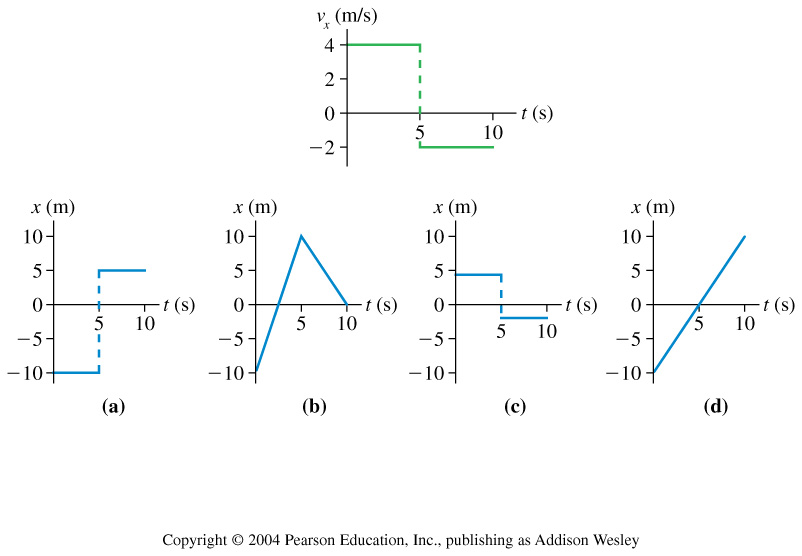 [Speaker Notes: STT2.3]
Which position-versus-time graph goes with this velocity-versus-time graph on the left? The particle’s position at ti = 0 s is xi = –10 m .
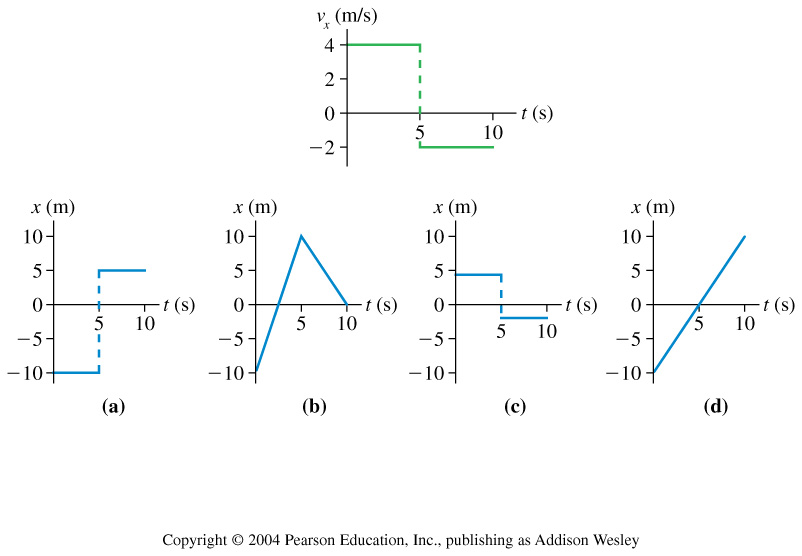 [Speaker Notes: STT2.3]
Which velocity-versus-time graph or graphs goes with this acceleration-versus-time graph? The particle is initially moving to the right and eventually to the left.
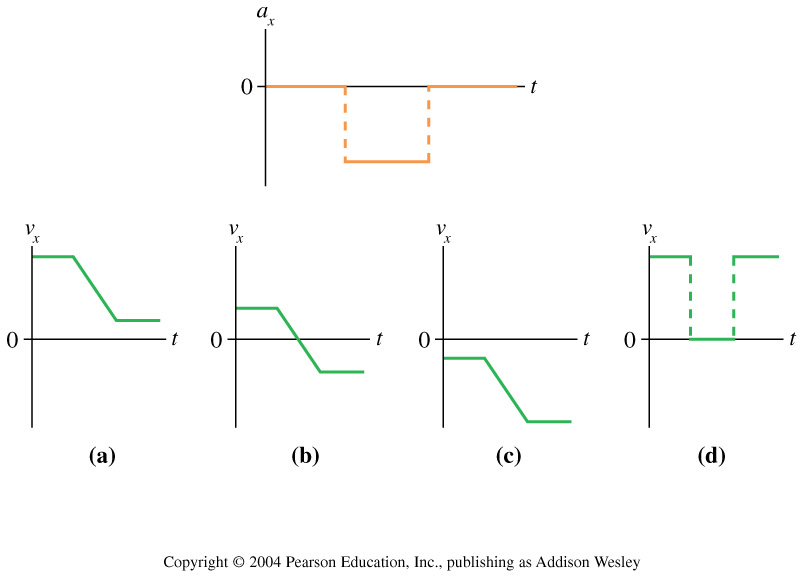 [Speaker Notes: STT2.4]
Which velocity-versus-time graph or graphs goes with this acceleration-versus-time graph? The particle is initially moving to the right and eventually to the left.
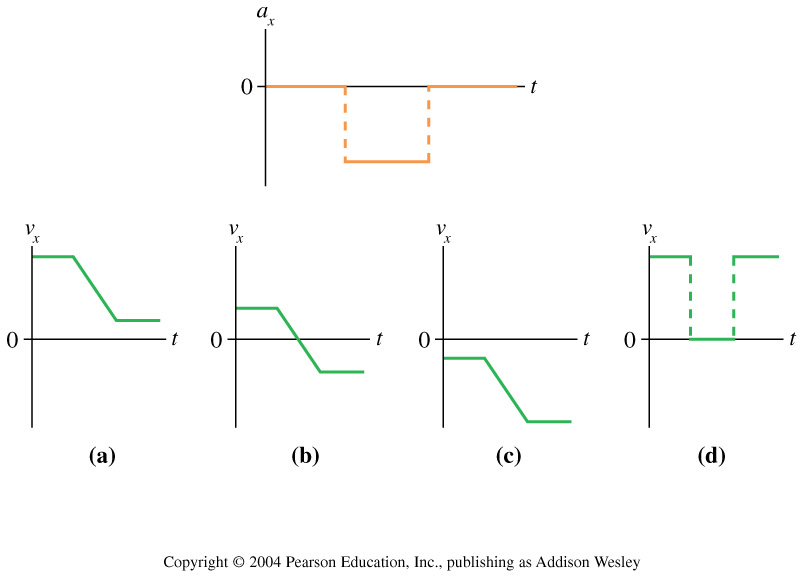 [Speaker Notes: STT2.4]
The ball rolls up the ramp, then back down. Which is the correct acceleration graph?
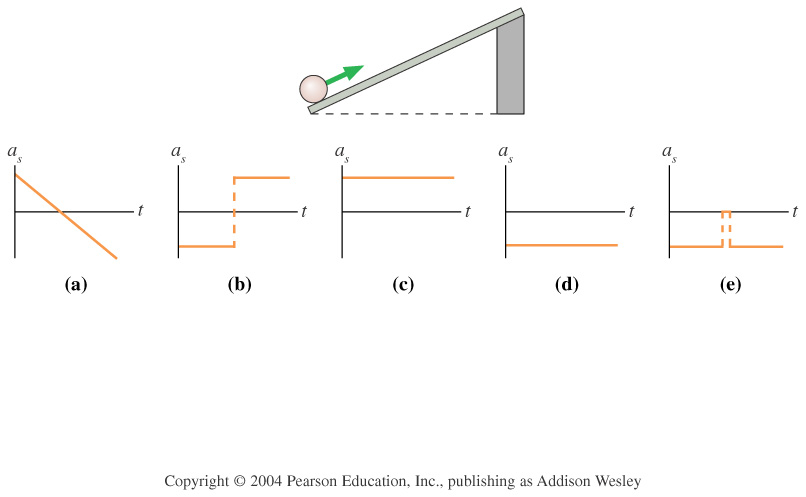 [Speaker Notes: STT2.5]
The ball rolls up the ramp, then back down. Which is the correct acceleration graph?
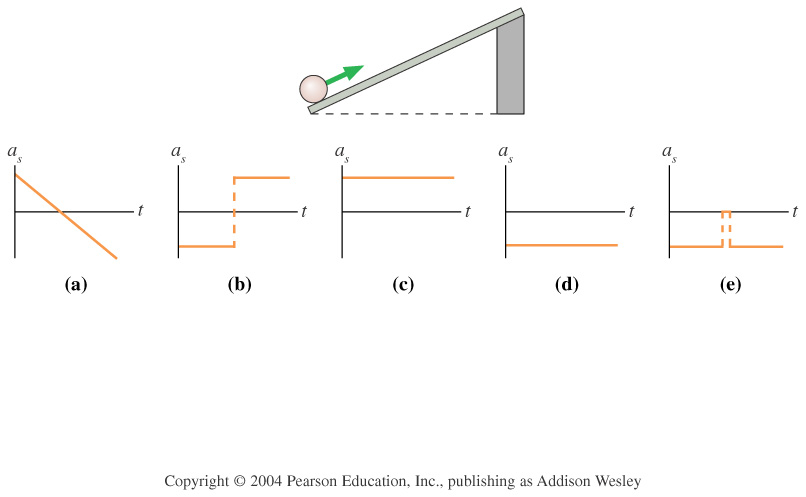 [Speaker Notes: STT2.5]
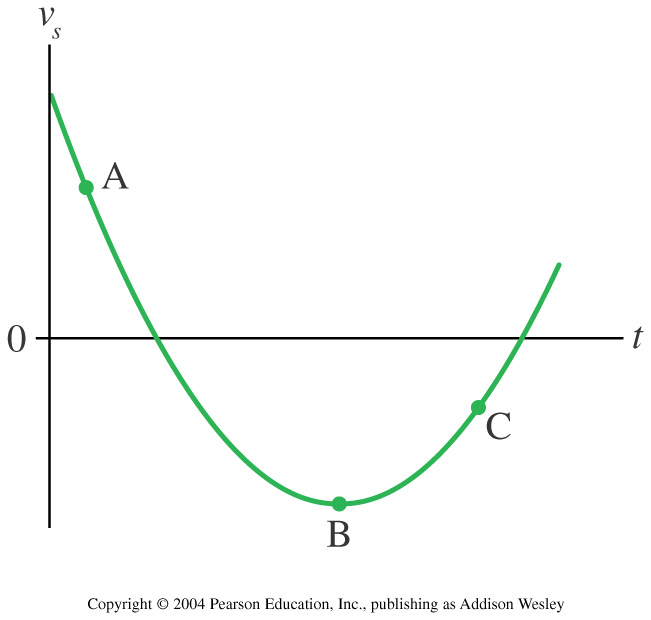 Rank in order, from largest to smallest, the accelerations aA– aC at points A – C.
aA > aB > aC
 aC > aA > aB
 aC > aB > aA
 aB > aA > aC
[Speaker Notes: STT2.6]
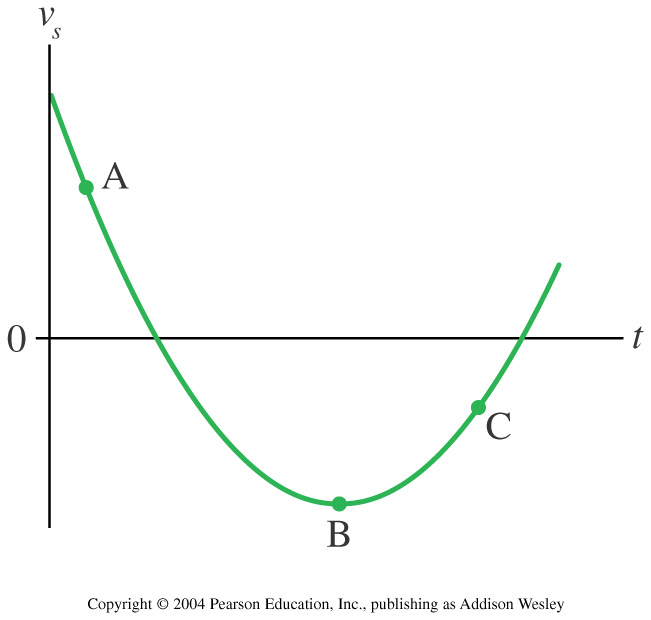 Rank in order, from largest to smallest, the accelerations aA– aC at points A – C.
aA > aB > aC
 aC > aA > aB
 aC > aB > aA
 aB > aA > aC
[Speaker Notes: STT2.6]
The slope at a point on a position-versus-time graph of an object is
the object’s speed at that point.
 the object’s average velocity at that point.
 the object’s instantaneous velocity at that point.
 the object’s acceleration at that point.
 the distance traveled by the object to that point.
[Speaker Notes: IG2.1]
The slope at a point on a position-versus-time graph of an object is
the object’s speed at that point.
 the object’s average velocity at that point.
 the object’s instantaneous velocity at that point.
 the object’s acceleration at that point.
 the distance traveled by the object to that point.
[Speaker Notes: IG2.1]
The area under a velocity-versus-time graph of an object is
the object’s speed at that point.
 the object’s acceleration at that point.
 the distance traveled by the object.
 the displacement of the object.
 This topic was not covered in this chapter.
[Speaker Notes: IG2.2]
The area under a velocity-versus-time graph of an object is
the object’s speed at that point.
 the object’s acceleration at that point.
 the distance traveled by the object.
 the displacement of the object.
 This topic was not covered in this chapter.
[Speaker Notes: IG2.2]
At the turning point of an object,
the instantaneous velocity is zero.
 the acceleration is zero.
 Both A and B.
 Neither A nor B.
 This topic was not covered in this chapter.
[Speaker Notes: IG2.3]
At the turning point of an object,
the instantaneous velocity is zero.
 the acceleration is zero.
 Both A and B.
 Neither A nor B.
 This topic was not covered in this chapter.
[Speaker Notes: IG2.3]
A ball is thrown upward at a 45° angle. In the absence of air resistance, the ball follows a
tangential curve.
parabolic curve.
sine curve.
linear curve.
[Speaker Notes: IG6.1]
A ball is thrown upward at a 45° angle. In the absence of air resistance, the ball follows a
tangential curve.
parabolic curve.
sine curve.
linear curve.
[Speaker Notes: IG6.1]
A hunter points his rifle directly at a coconut that he wishes to shoot off a tree. It so happens that the coconut falls from the tree at the exact instant the hunter pulls the trigger. Consequently,
the bullet passes above the coconut.
the bullet passes beneath the coconut.
the bullet hits the coconut. 
This wasn’t discussed in Chapter 6.
[Speaker Notes: IG6.2]
A hunter points his rifle directly at a coconut that he wishes to shoot off a tree. It so happens that the coconut falls from the tree at the exact instant the hunter pulls the trigger. Consequently,
the bullet passes above the coconut.
the bullet passes beneath the coconut.
the bullet hits the coconut. 
This wasn’t discussed in Chapter 6.
[Speaker Notes: IG6.2]